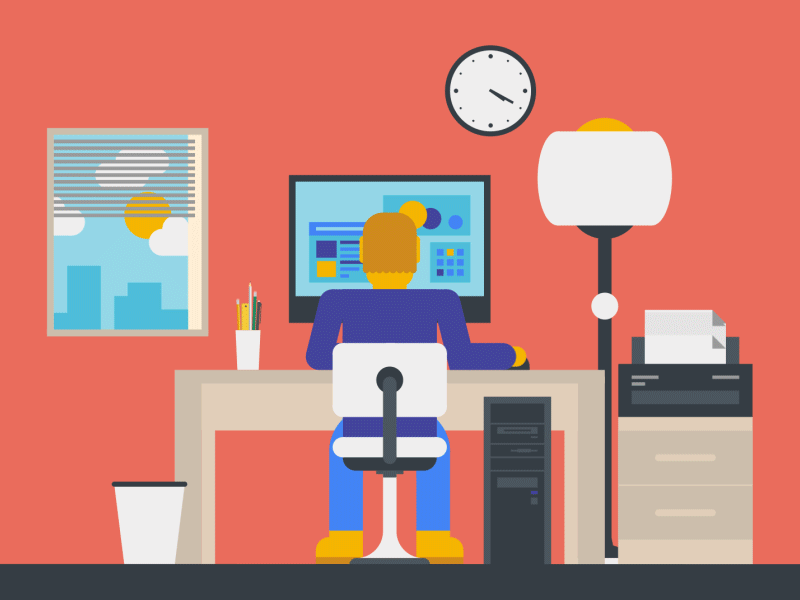 Chapter 1
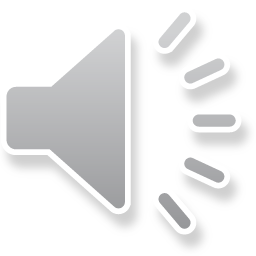 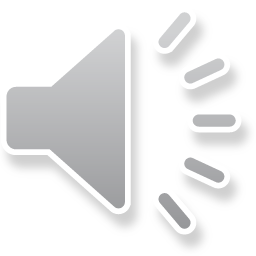 Hardware Components of a Computer System
Computer System
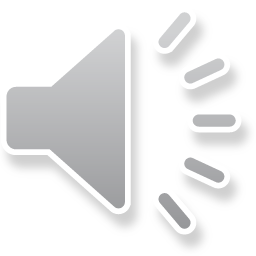 Hardware Components
Software Components
All the physical parts that can be seen and touched
These are programs that instruct a computer to do different tasks
Both HARDWARE and SOFTWARE are needed for a computer system to work properly
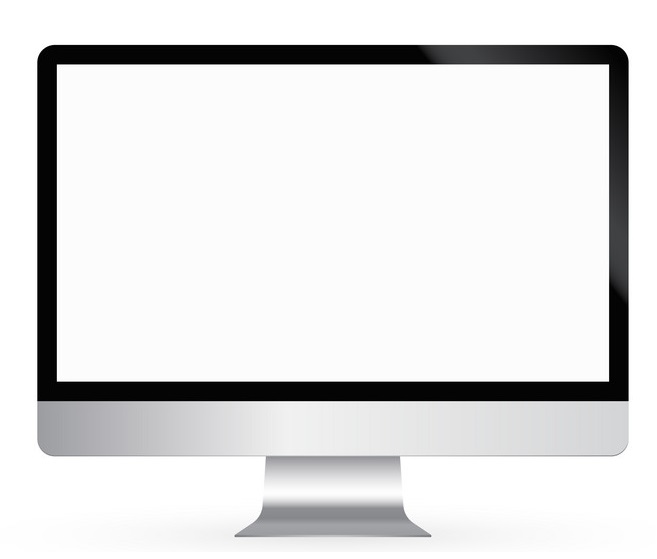 So what are the different types of Hardware Components?
External hardware components
Internal hardware components
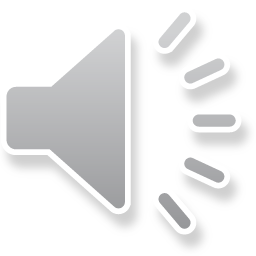 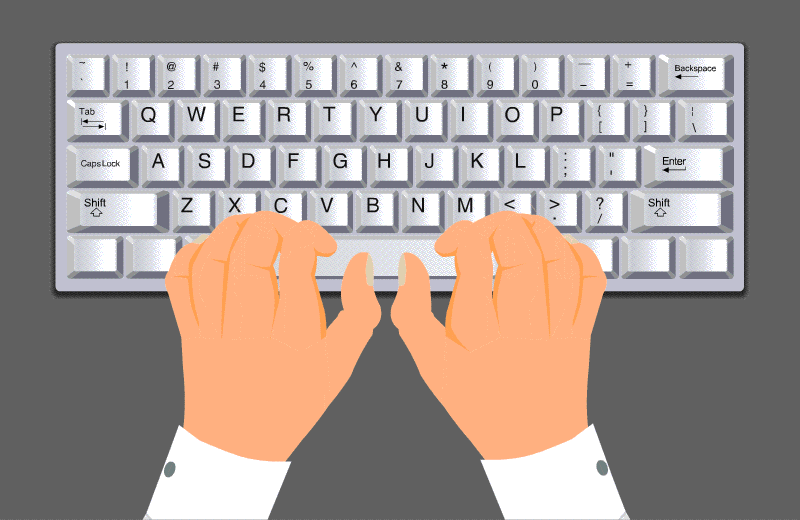 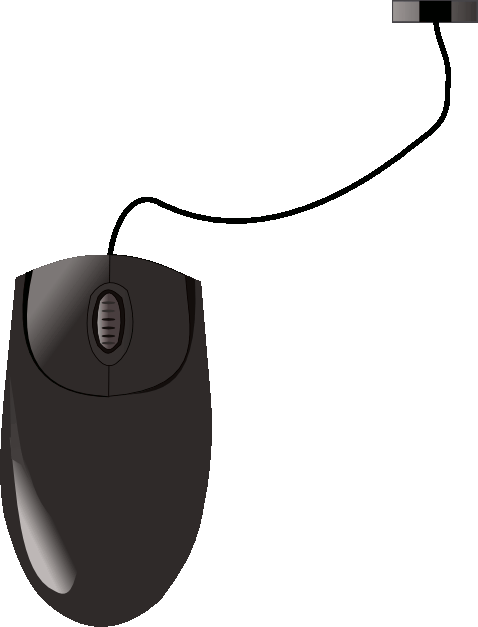 Examples of External Hardware Components
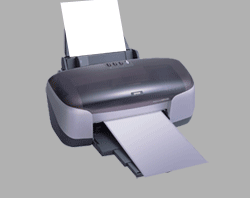 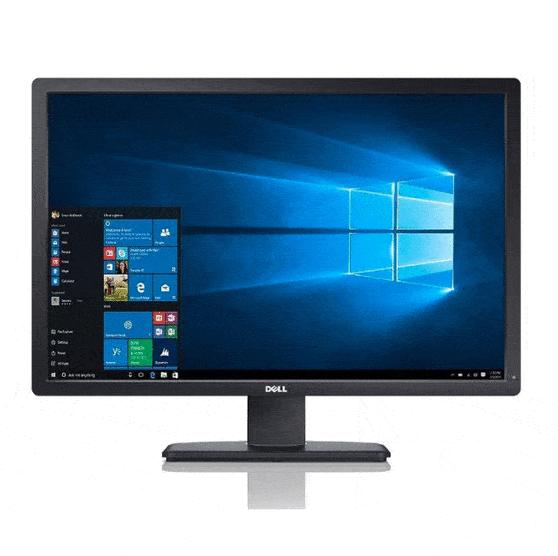 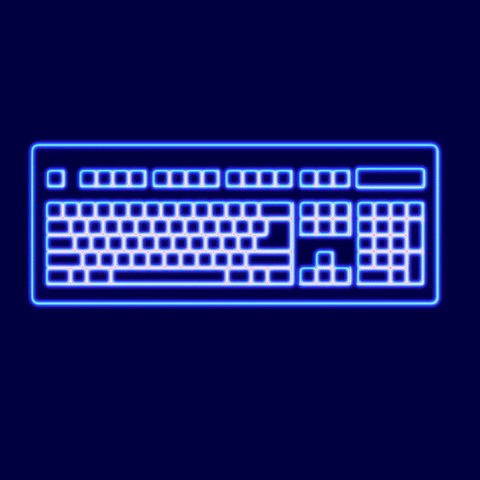 Printer
Mouse
Keyboard
Monitor
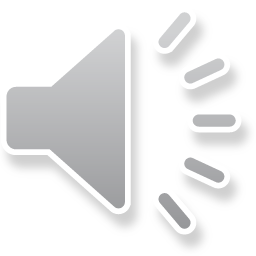 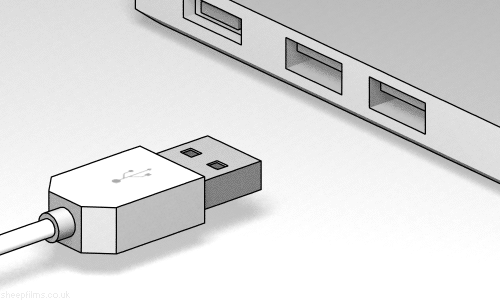 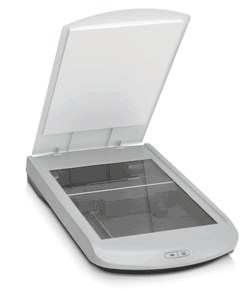 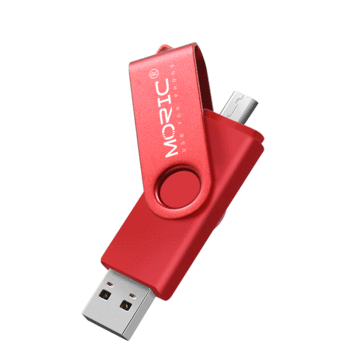 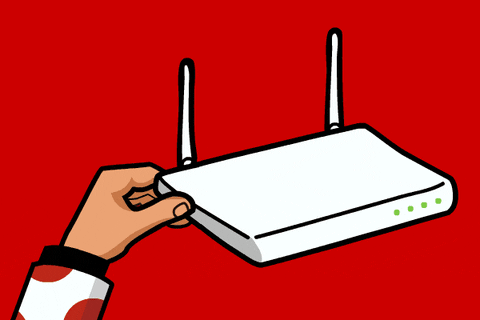 Port
Modem
USB Flash Drive
Scanner
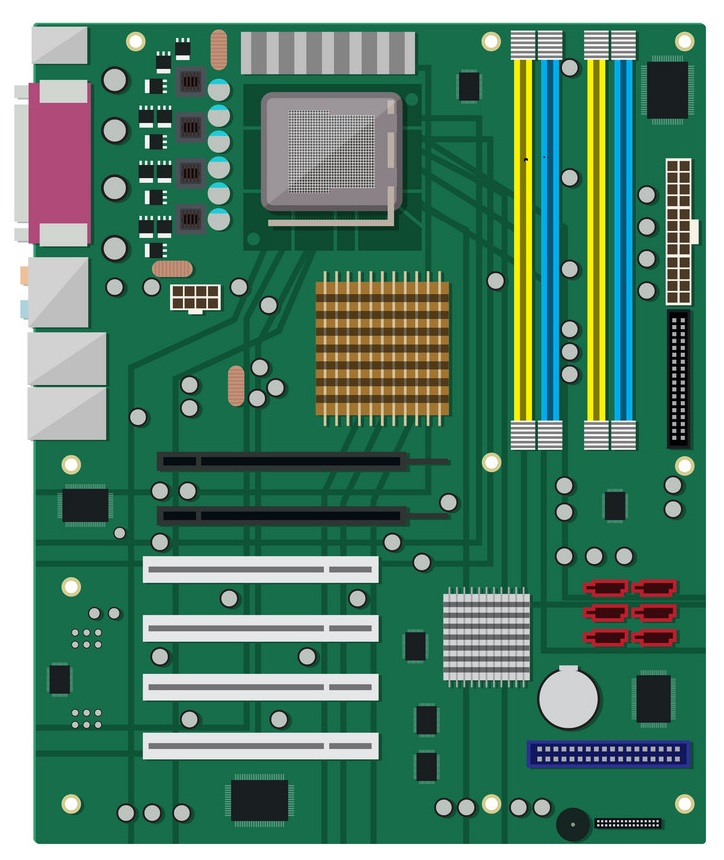 Examples of Internal Hardware Components
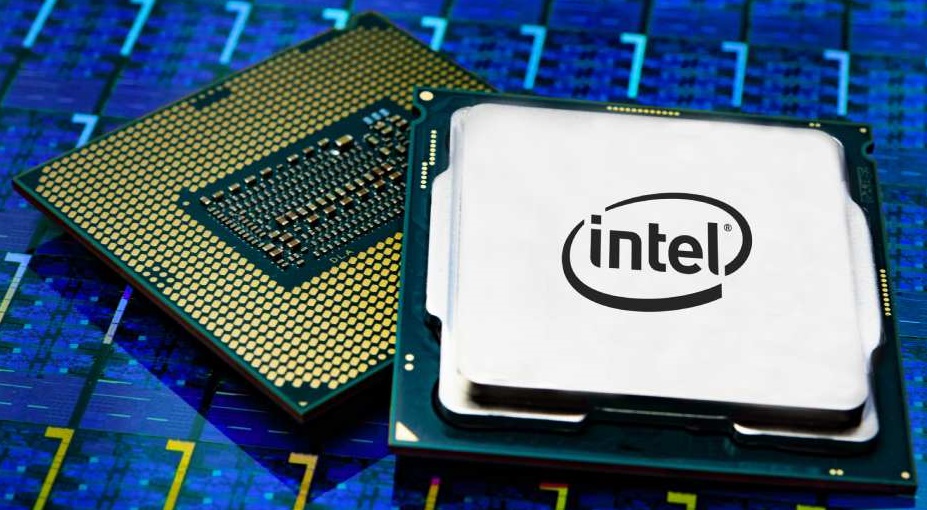 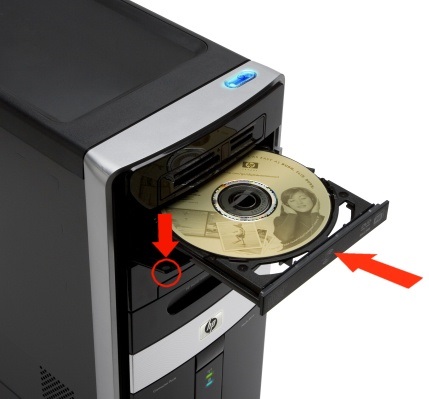 Disk drive
Mother Board
Processor
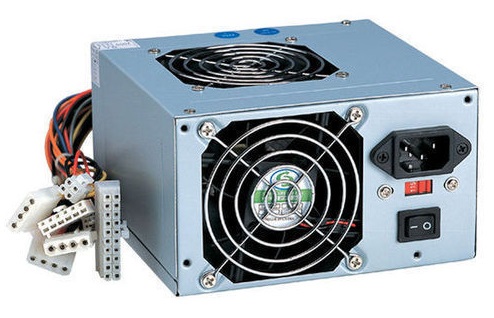 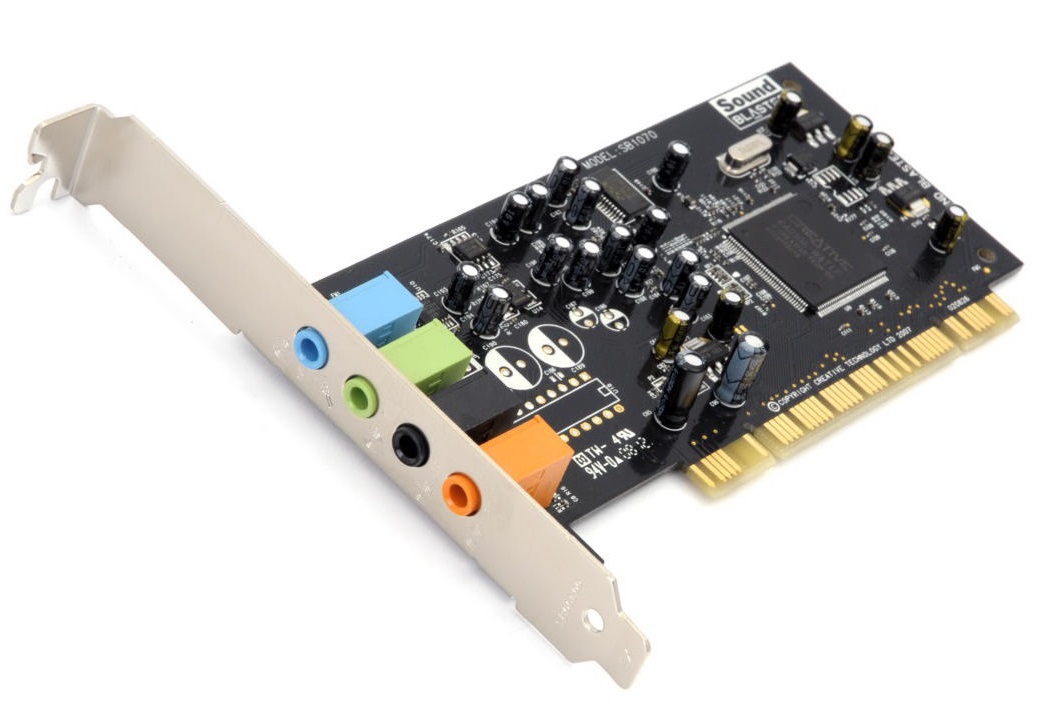 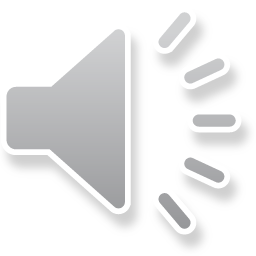 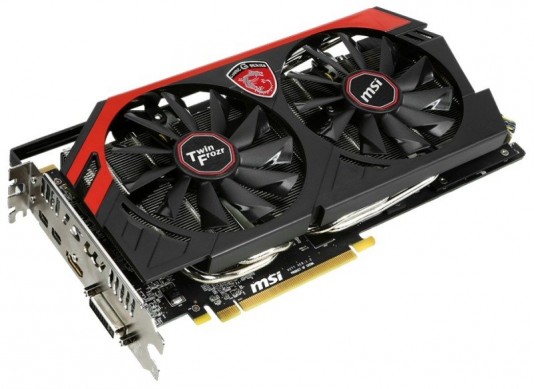 SMPS
Graphics card
Sound card
Difference between EXTERNAL and INTERNAL  hardware components
External Components
Internal Components
These are attached to a computer externally.
These are inside a computer.
These components can be easily detached from a computer and carried from one place to another.
These components are not carried from one place to another.
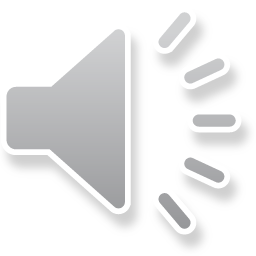 They are connected to the motherboard of a computer.
They are connected to a computer with the help of wires or cables.
Some examples are monitor, keyboard, mouse, pen drive and so on.
Some examples are motherboard, processor, disk drive, sound card and so on.
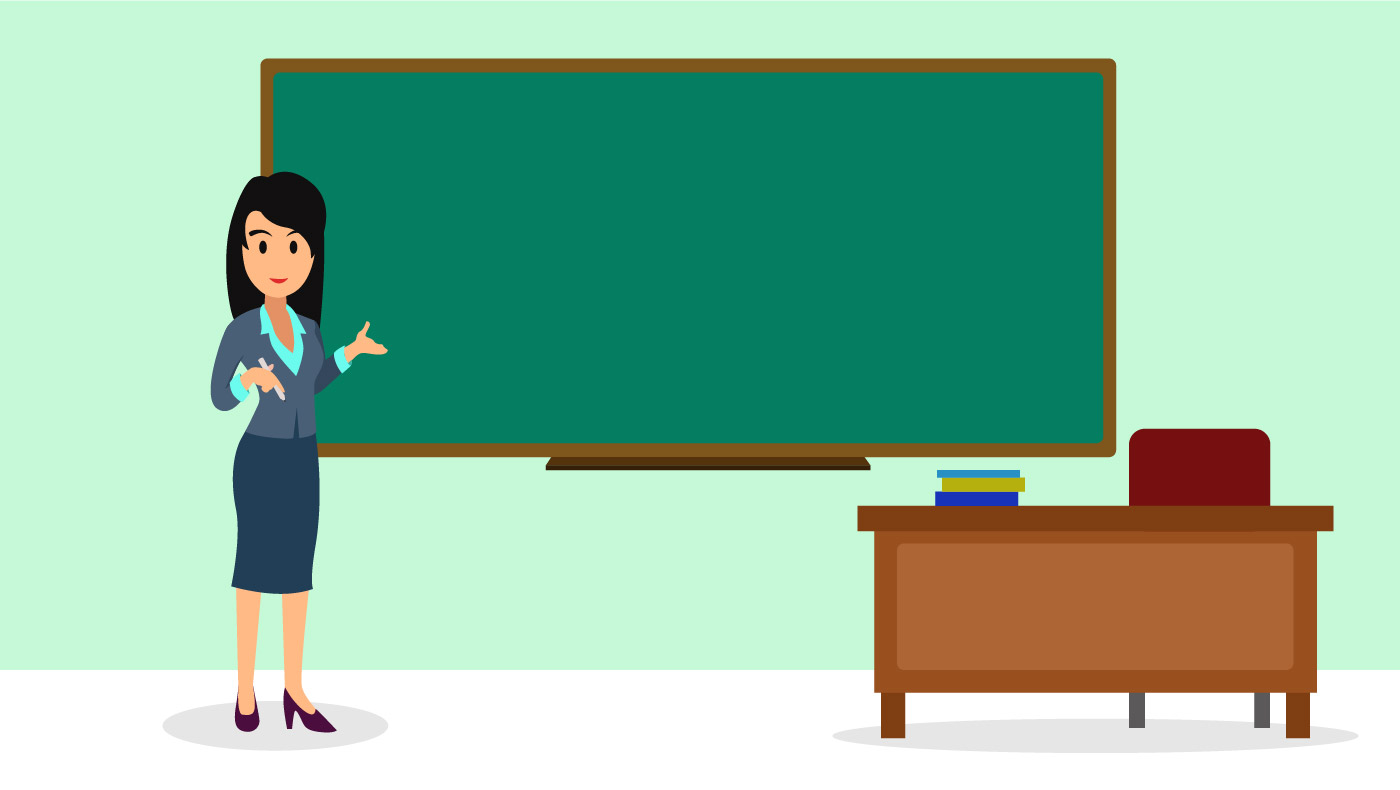 Thank you students!
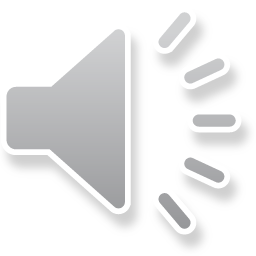 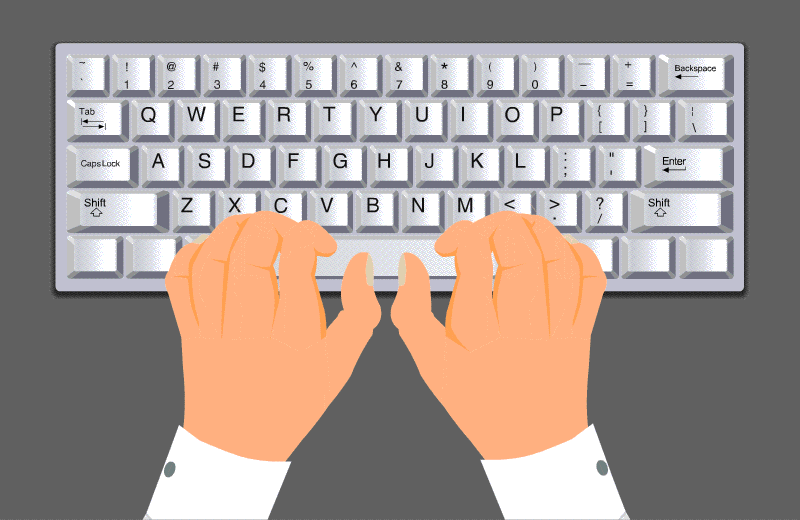